Творческий     проект «Моя кукла»
Руководитель: Ларина Т.В.
Исполнитель: ученица 2 классаБ 
Попова Юлия
кукла оберег
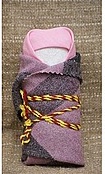 Кукла из соломы
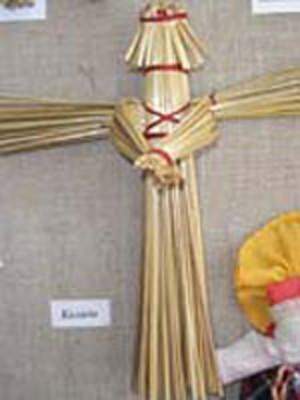 Стригушки
Десятиручка
Куклы из бересты и полена
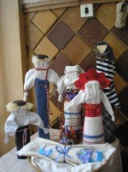 Куклы из красной глины
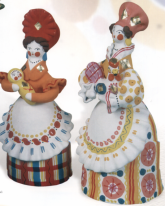 Из фарфора
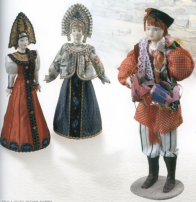 Из папье-маше
Куклы из ниток
Матрешка- деревянная кукла, внутри  которой находятся подобные  ей куклы меньшего размера. вложенных кукол шесть или более.
По традиции рисуется женщина в   сарафане, хотя внутри   может быть и мужчина.  Самой маленькой фигурой, которая уже не  раскладывается, является ребёнок.
Теперь темы для росписи этих деревянных кукол могут быть очень разными: от сказочных персонажей и до политических деятелей.
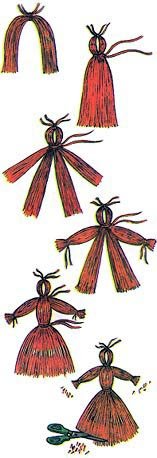 Мартинички –           куклы из ниток
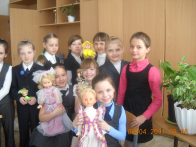